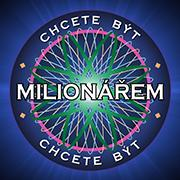 1. Písmo, ktorým v súčasnosti píšeme na Slovensku sa volá:
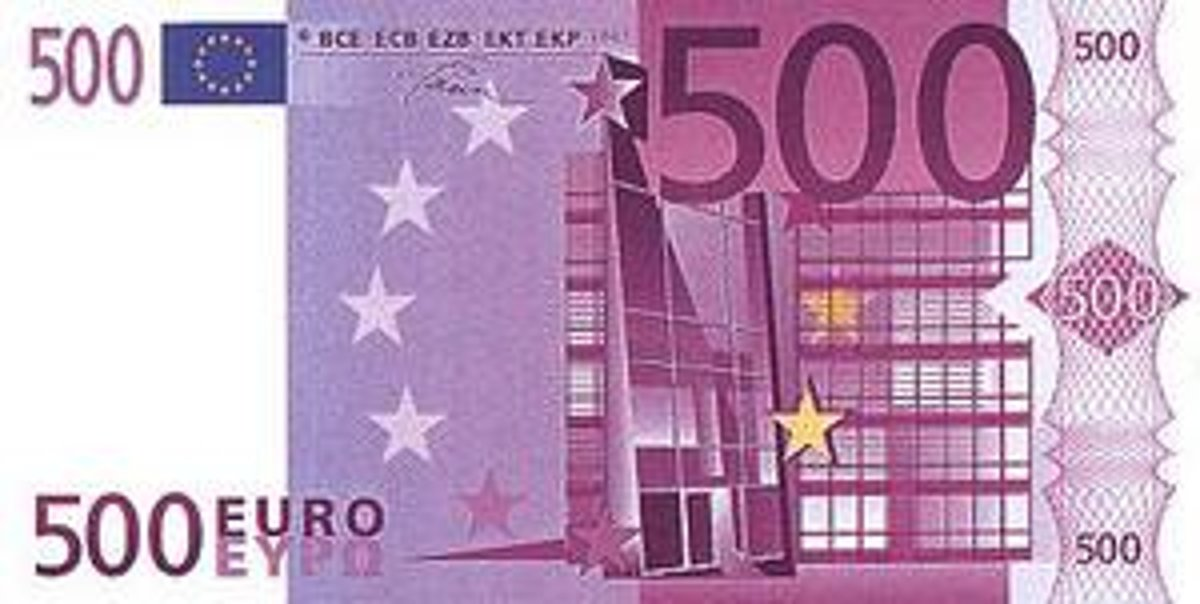 Hlaholika
Latinka
Prkotinka
Pralinka
2. Azbuka je písmo, ktorým sa píše:
V Ázii
V Čechách
V Rusku a v Bulharsku
V Afrike
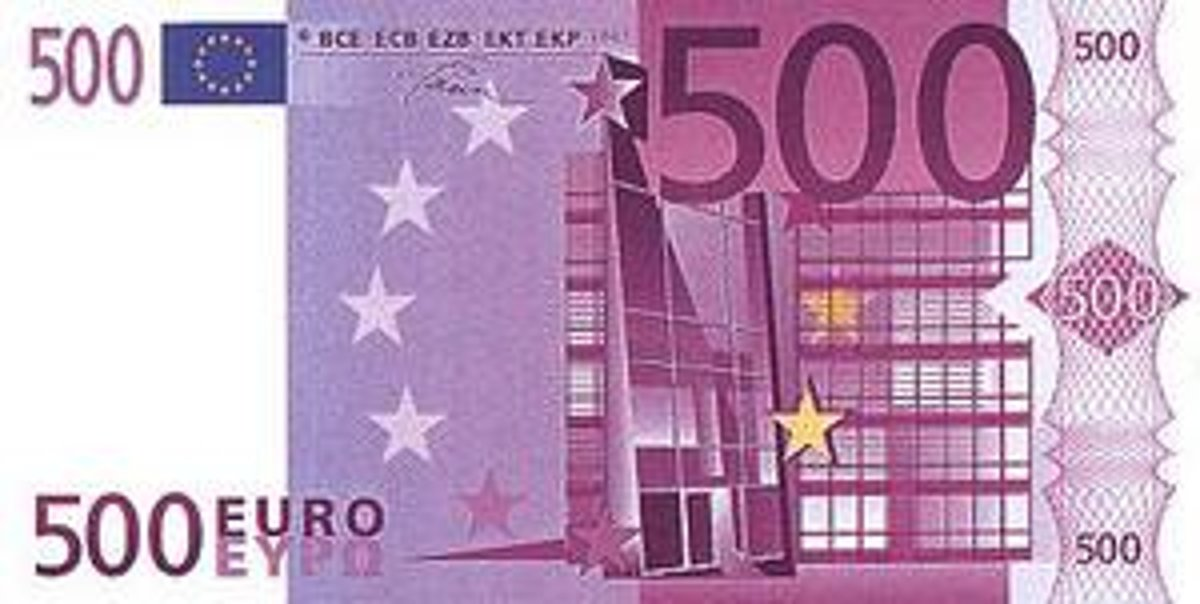 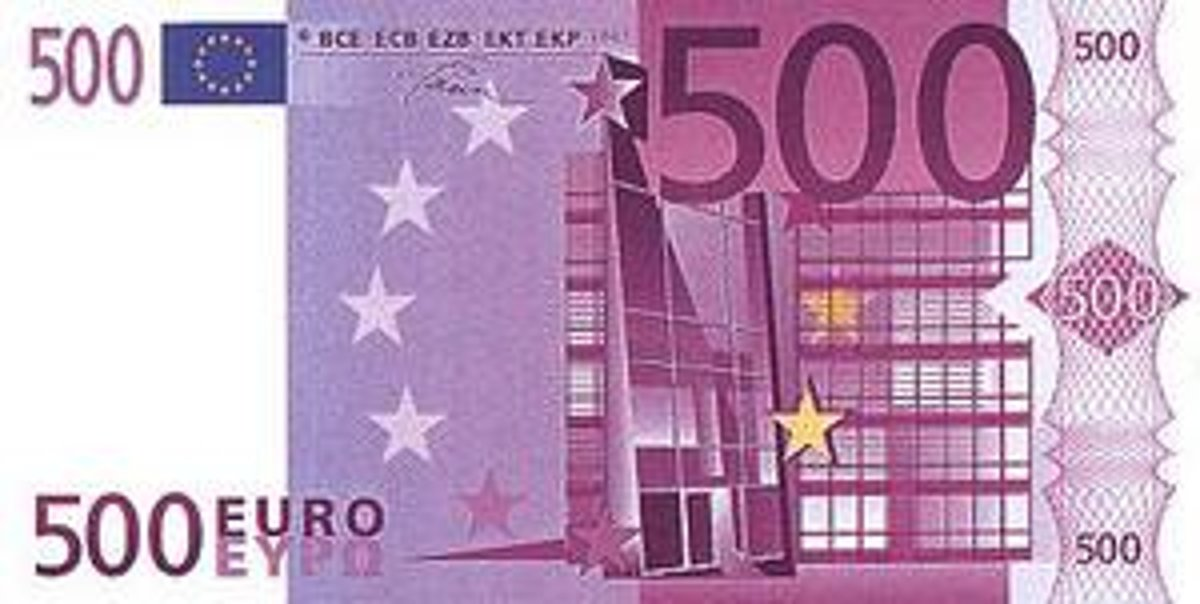 3. Nevidiaci ľudia používajú písmo, ktoré sa volá:
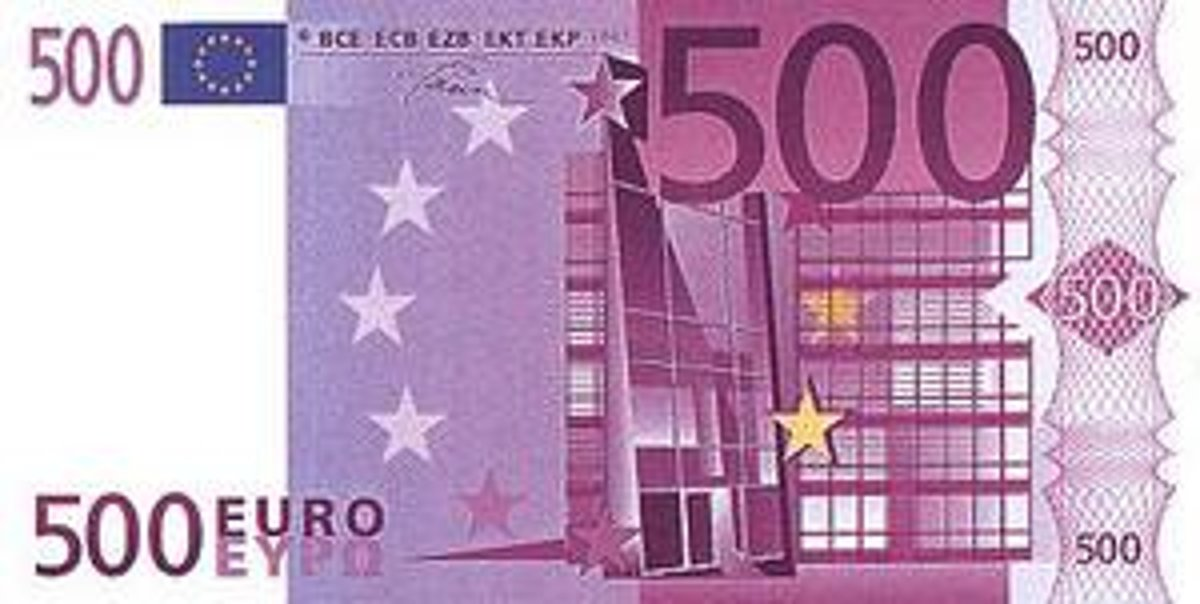 Okuliarovo
Braillovo
Bratovo
Barandovo
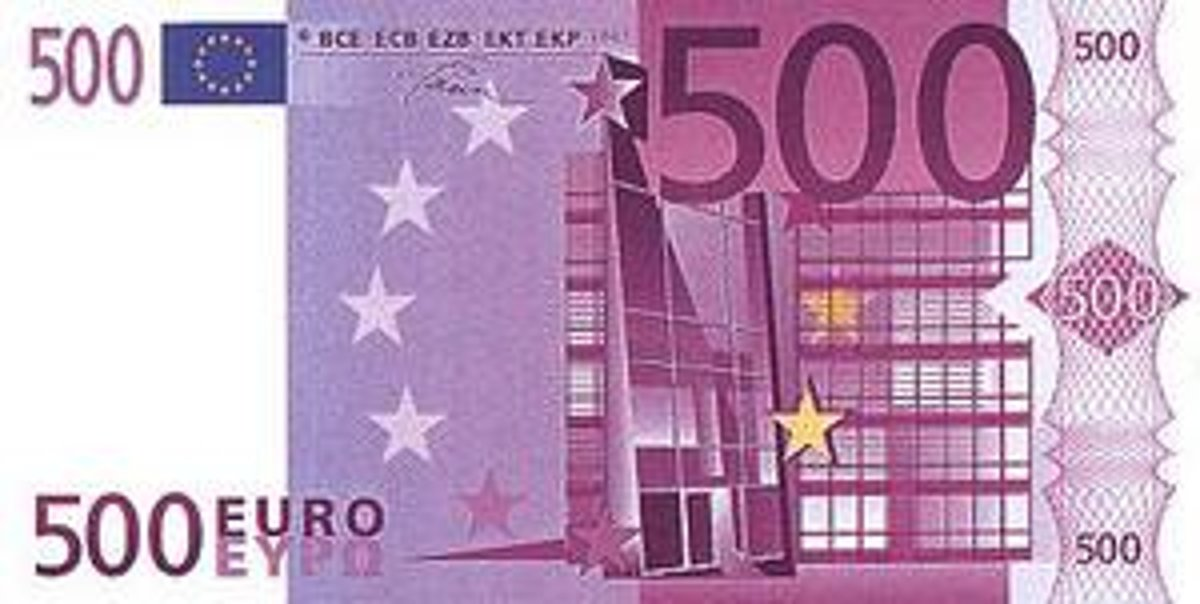 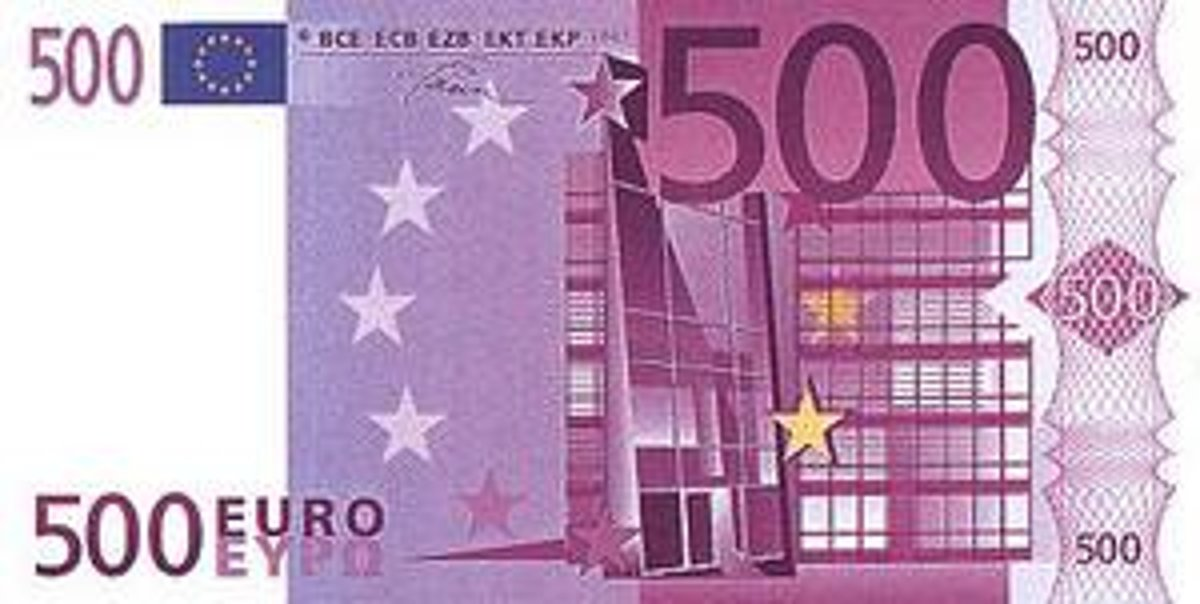 4. Slovenská abeceda má spolu:
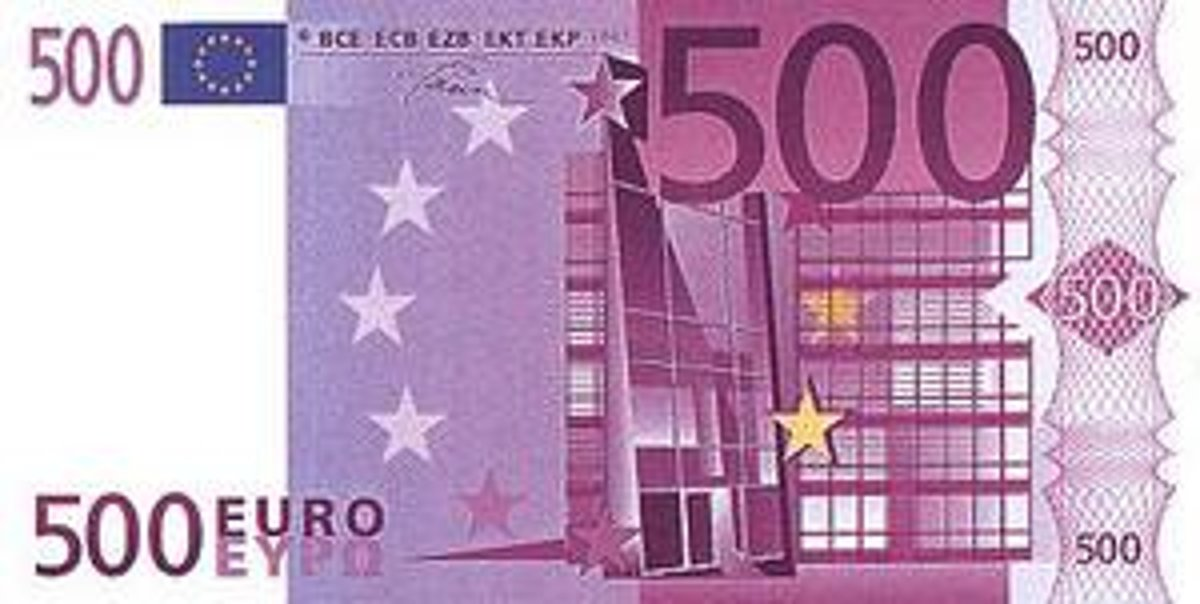 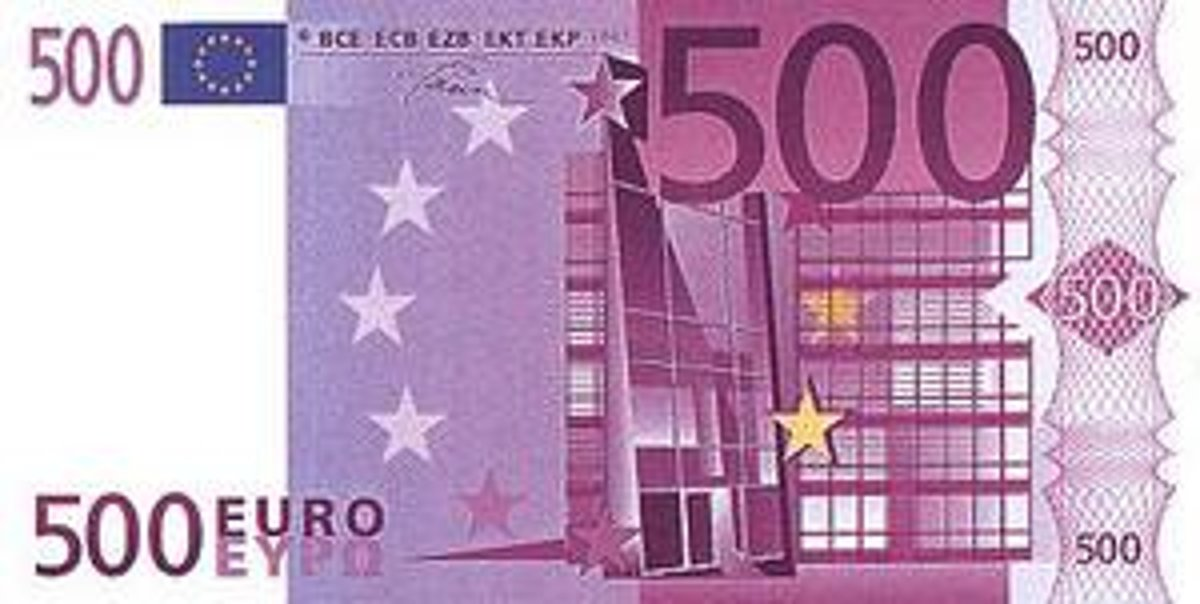 45 písmen
64 písmen
34 písmen
46 písmen
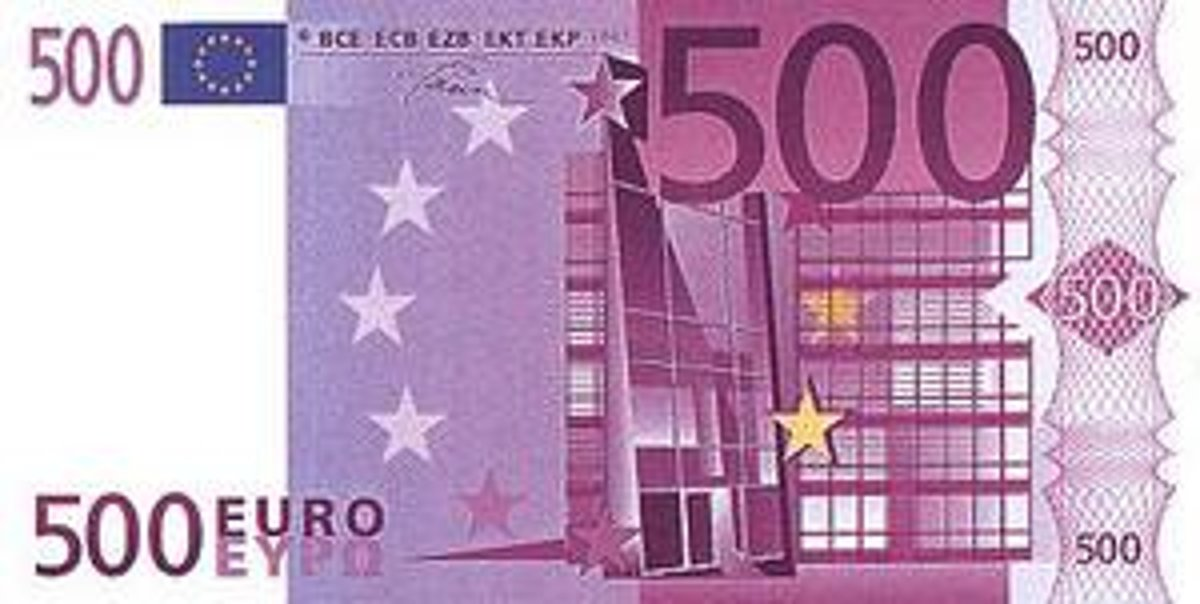 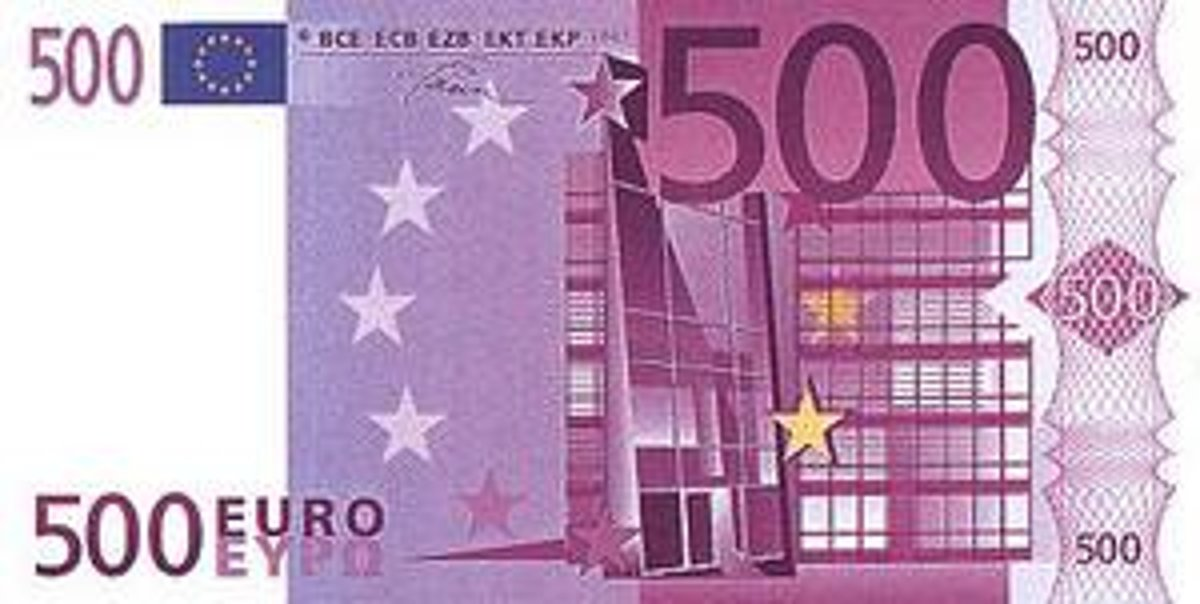 5. Posledné písmeno slovenskej abecedy je písmeno:
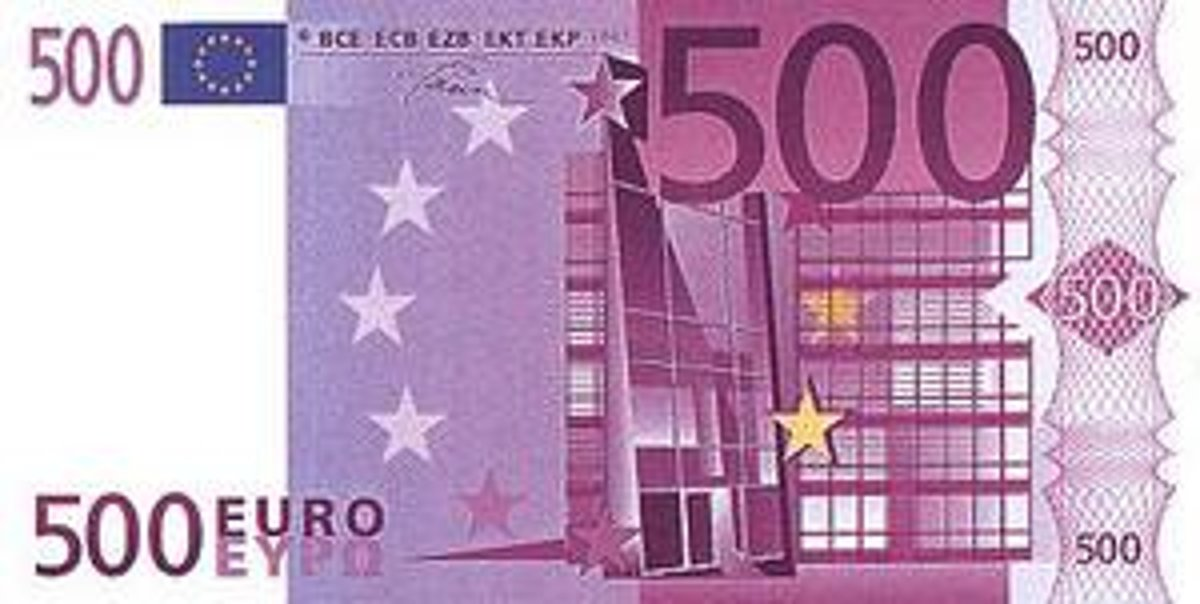 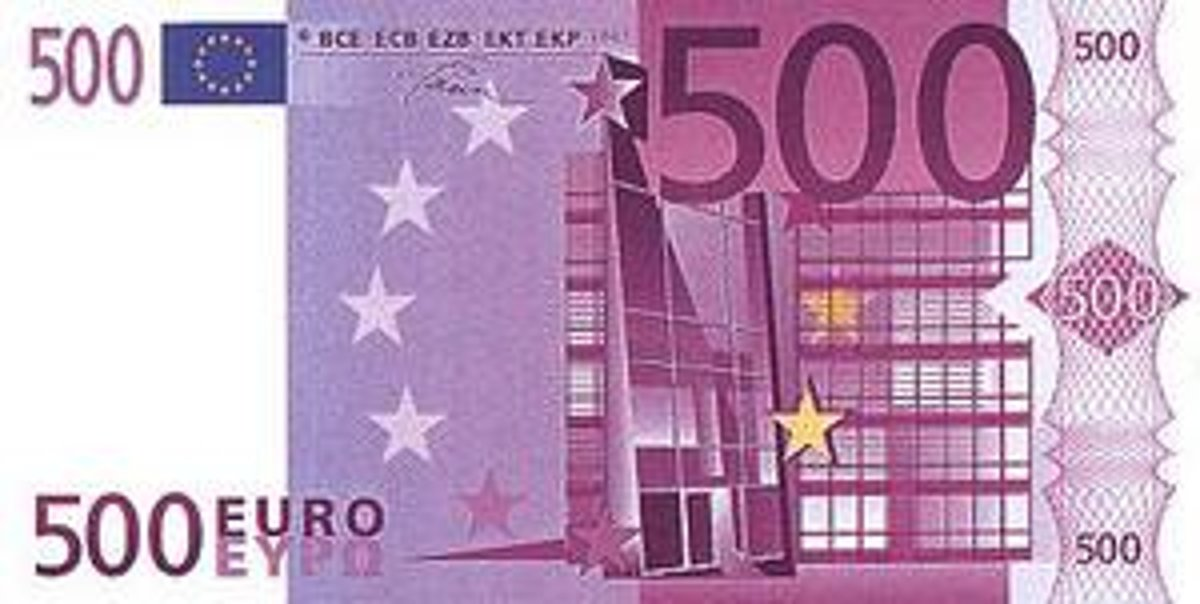 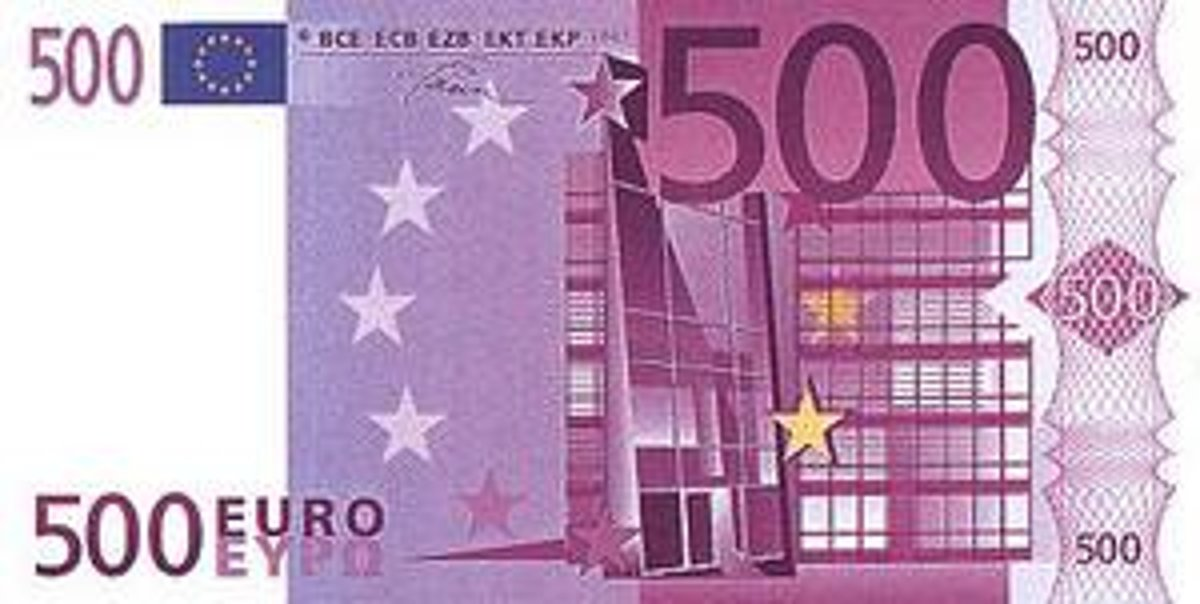 Z
K
Ž
Č
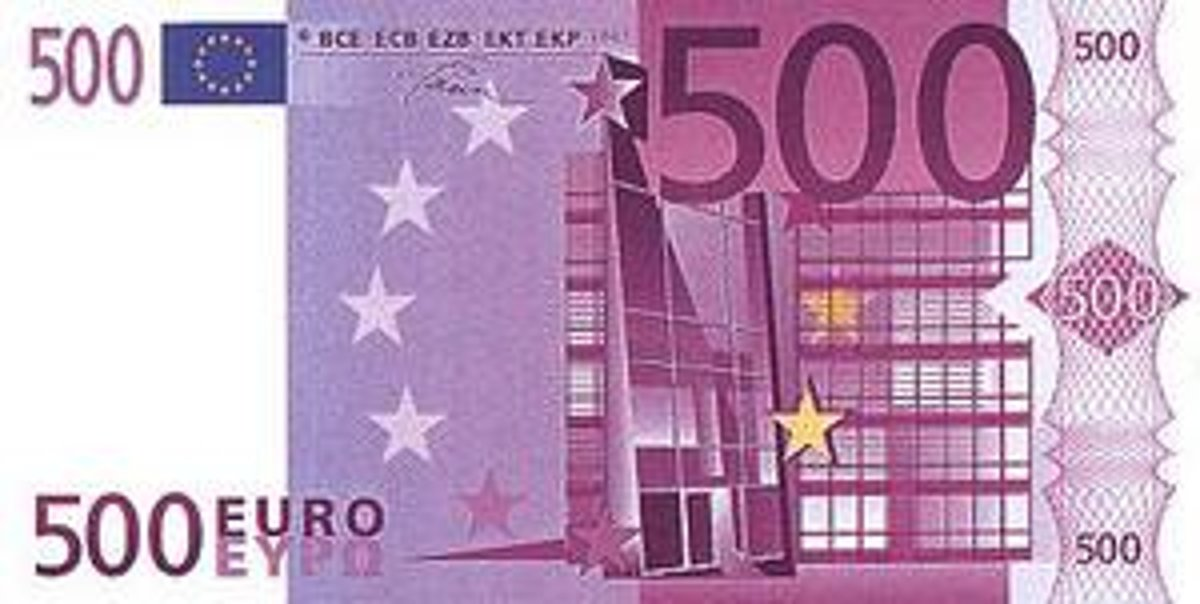 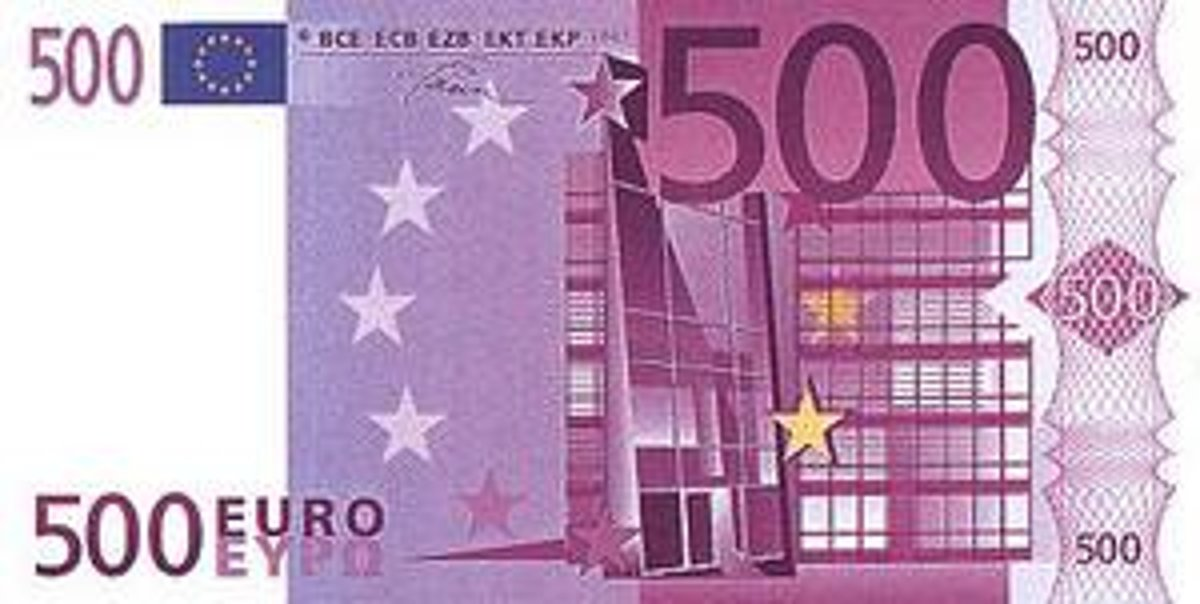 6. Medzi písmenami F a H sa nachádza:
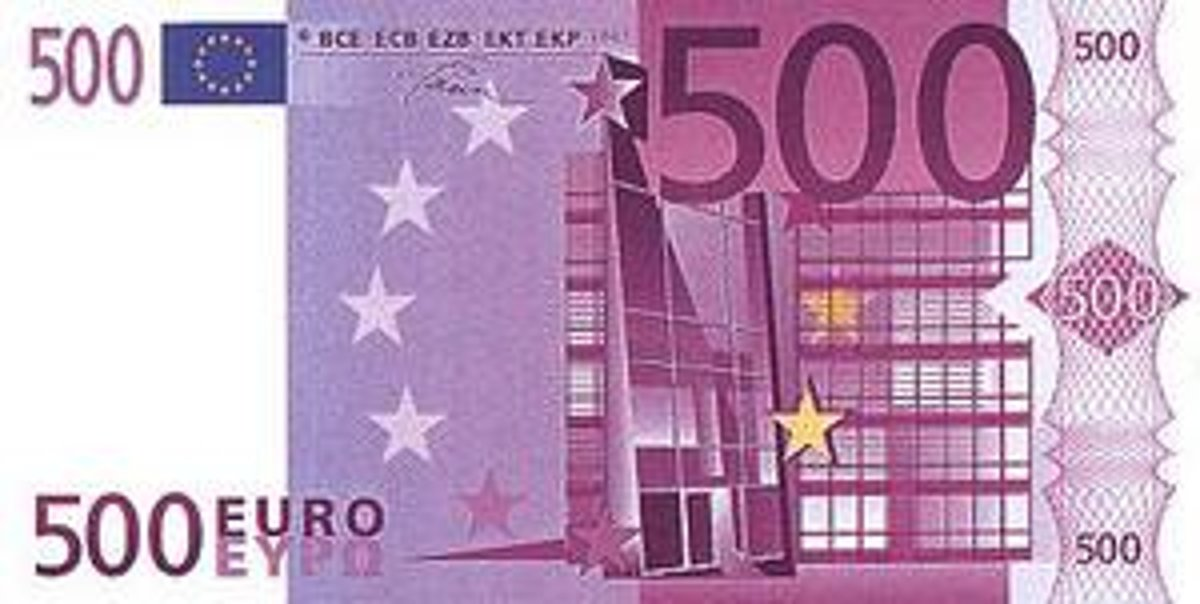 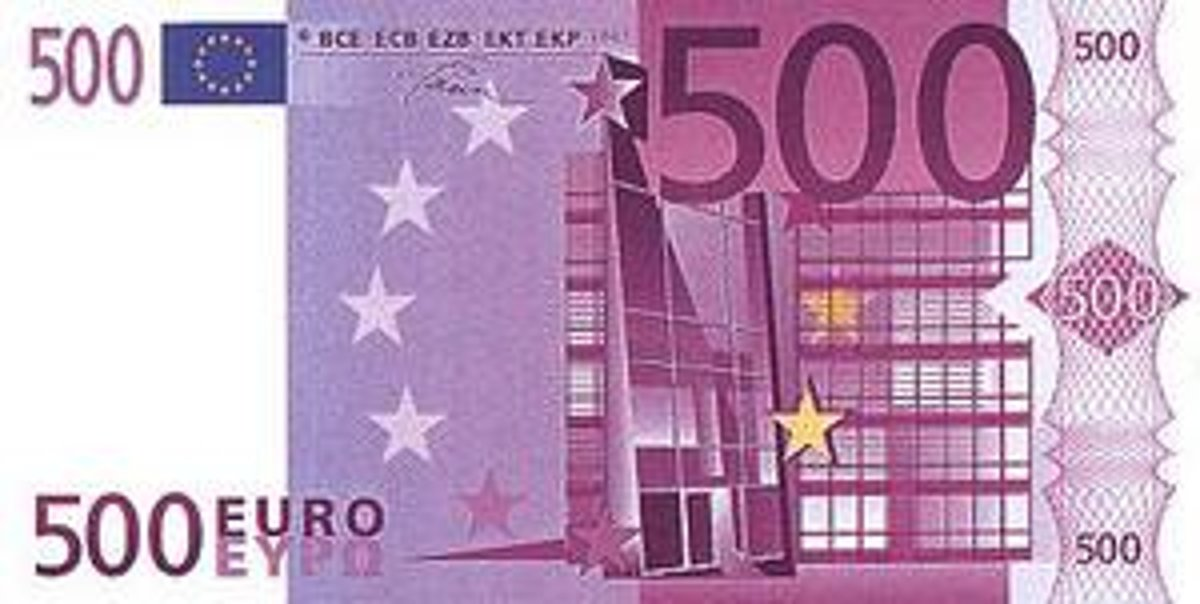 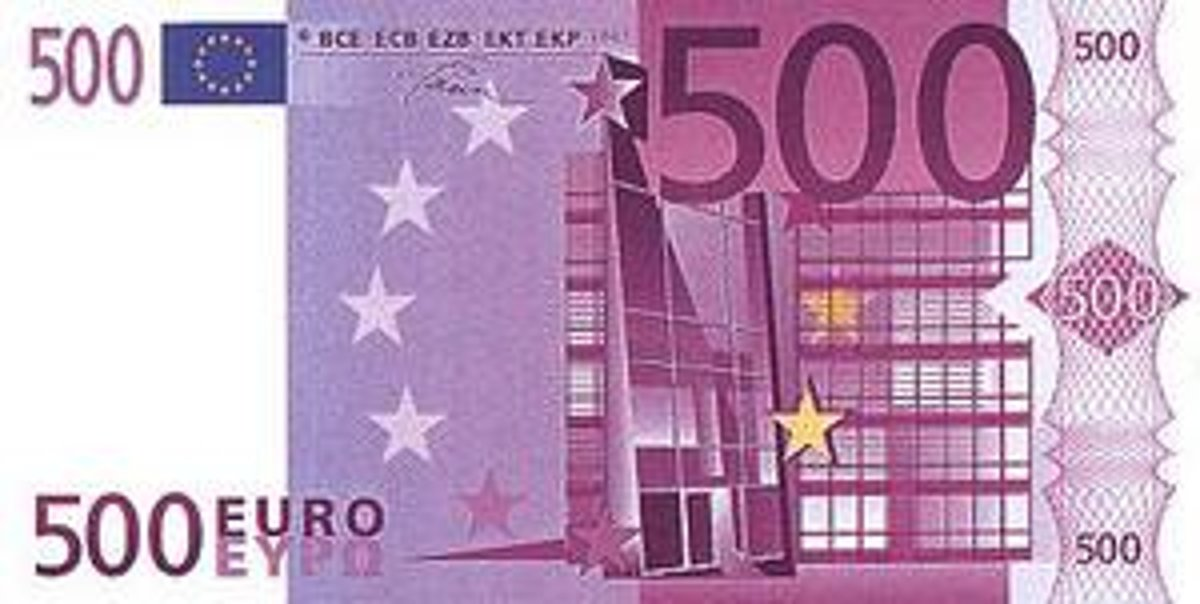 S
A
K
G
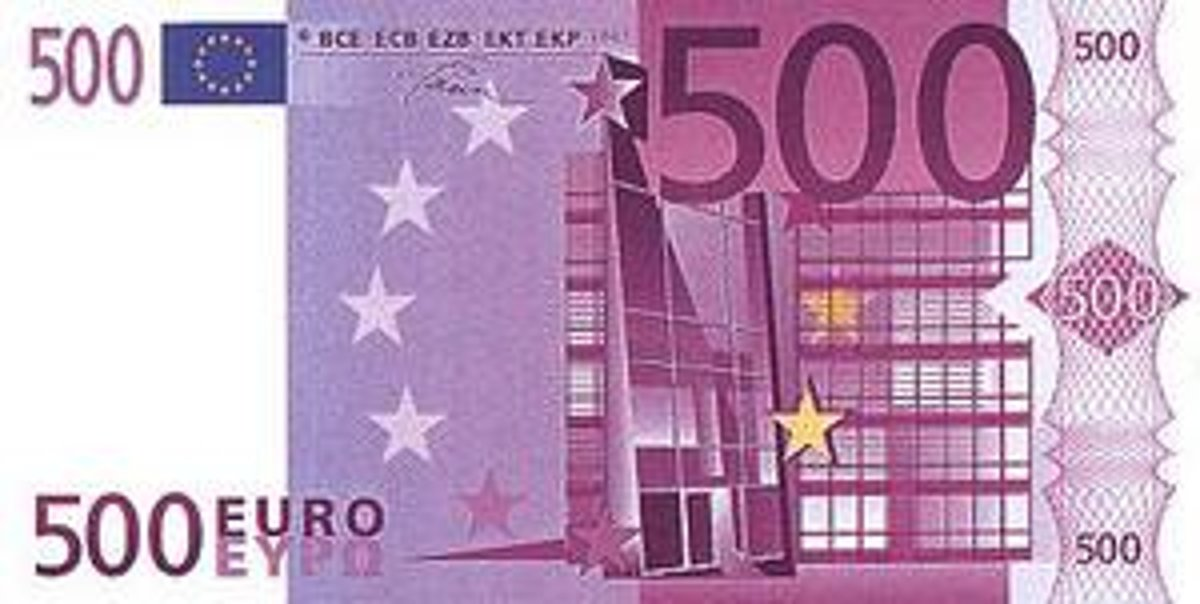 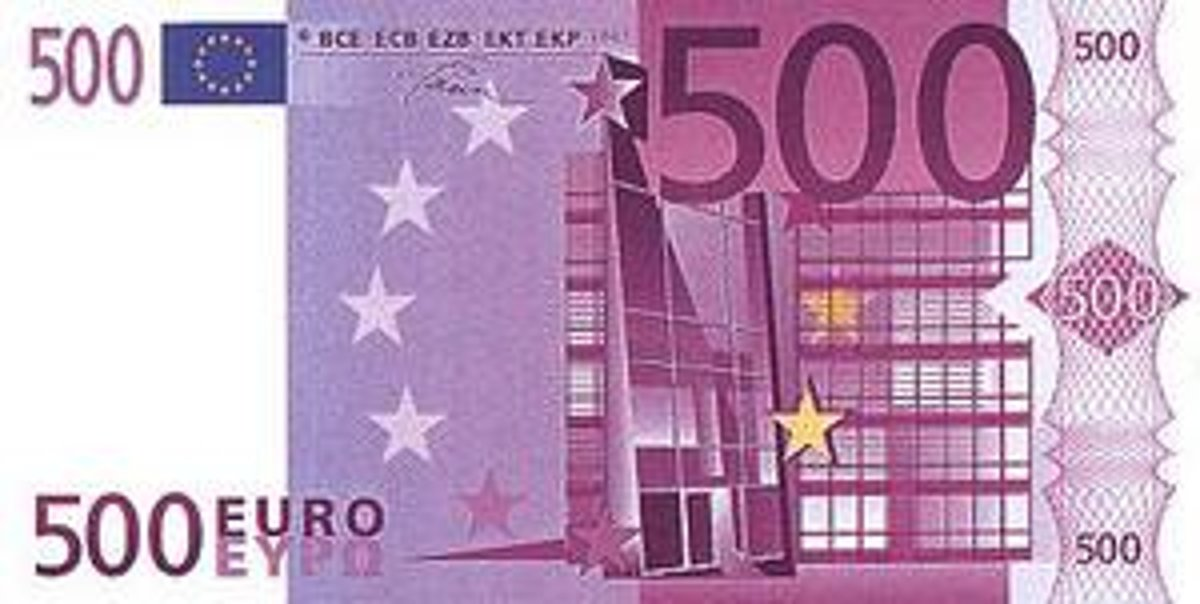 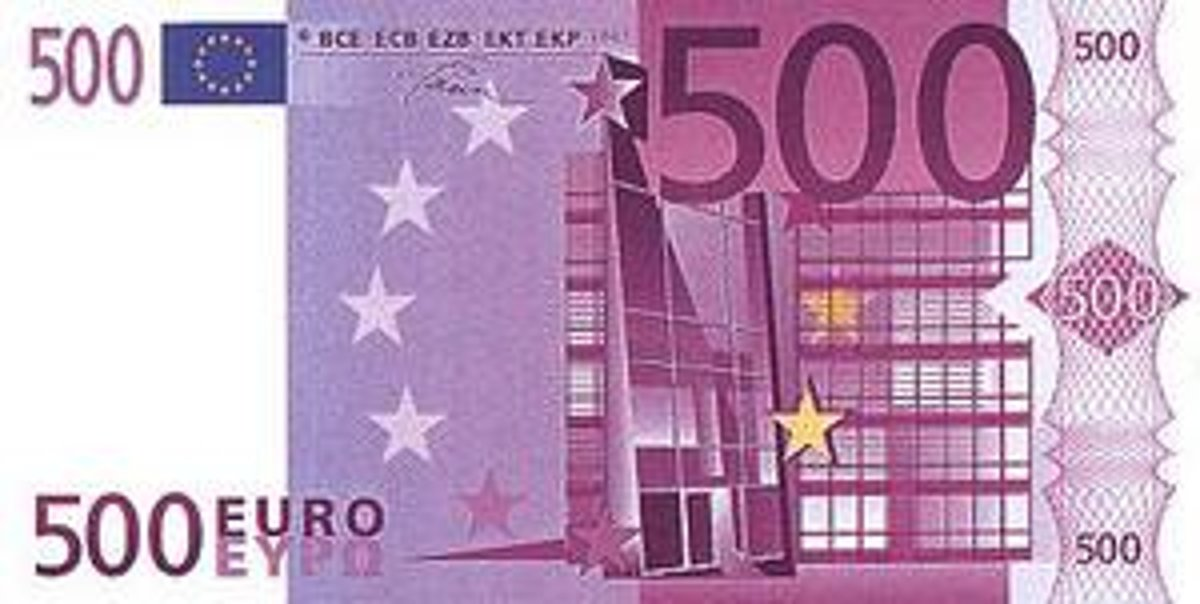 7. Na 10. mieste v skrátenej abecede je písmeno:
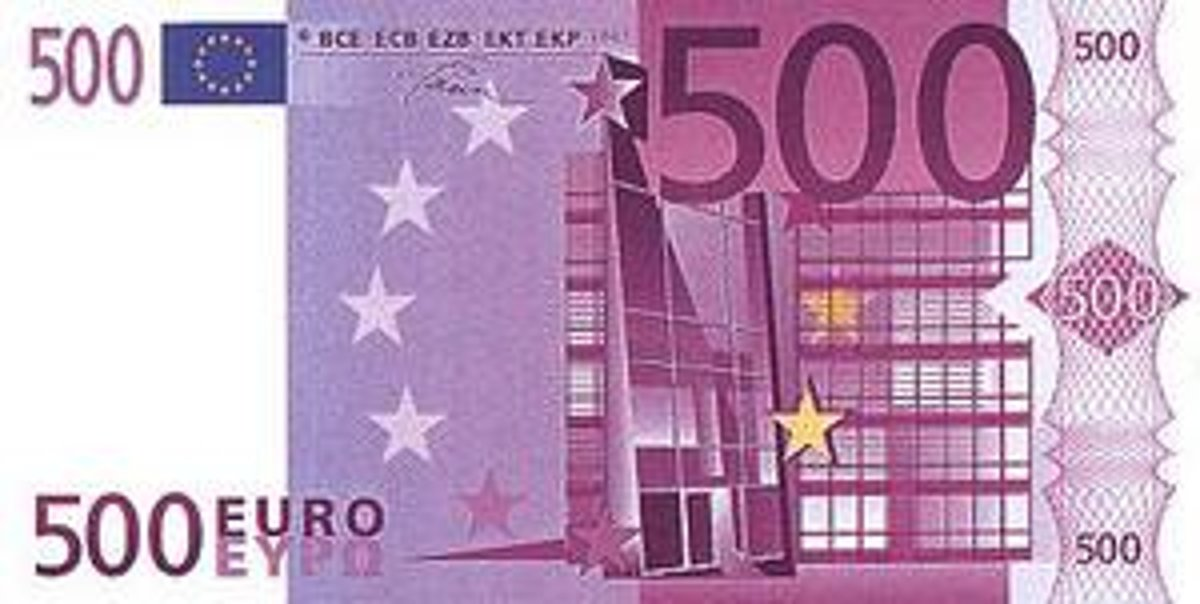 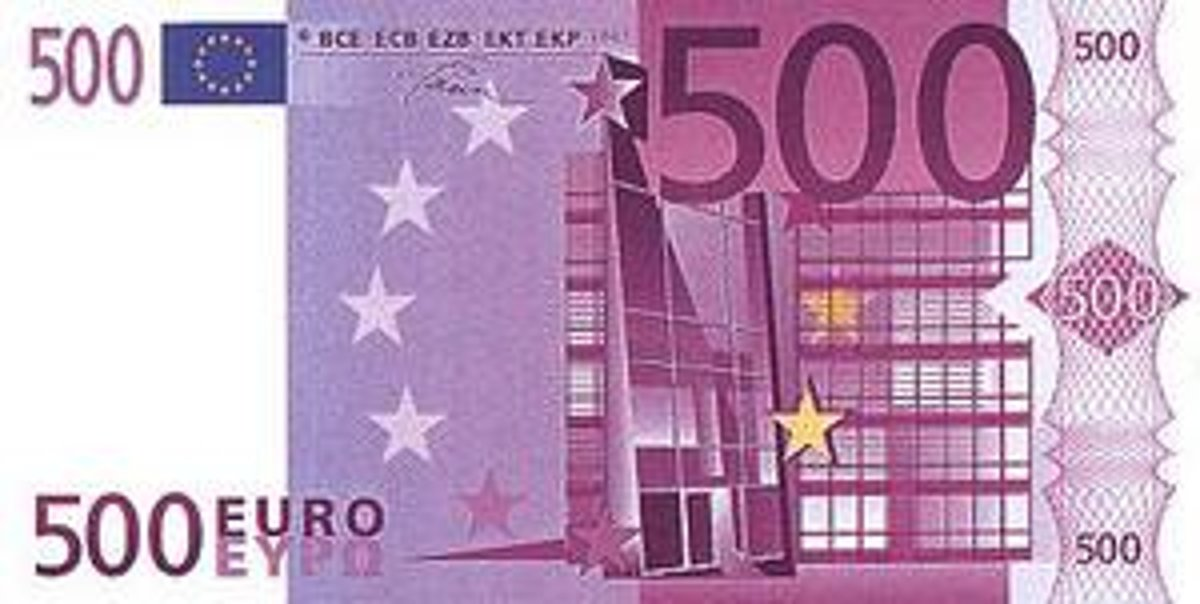 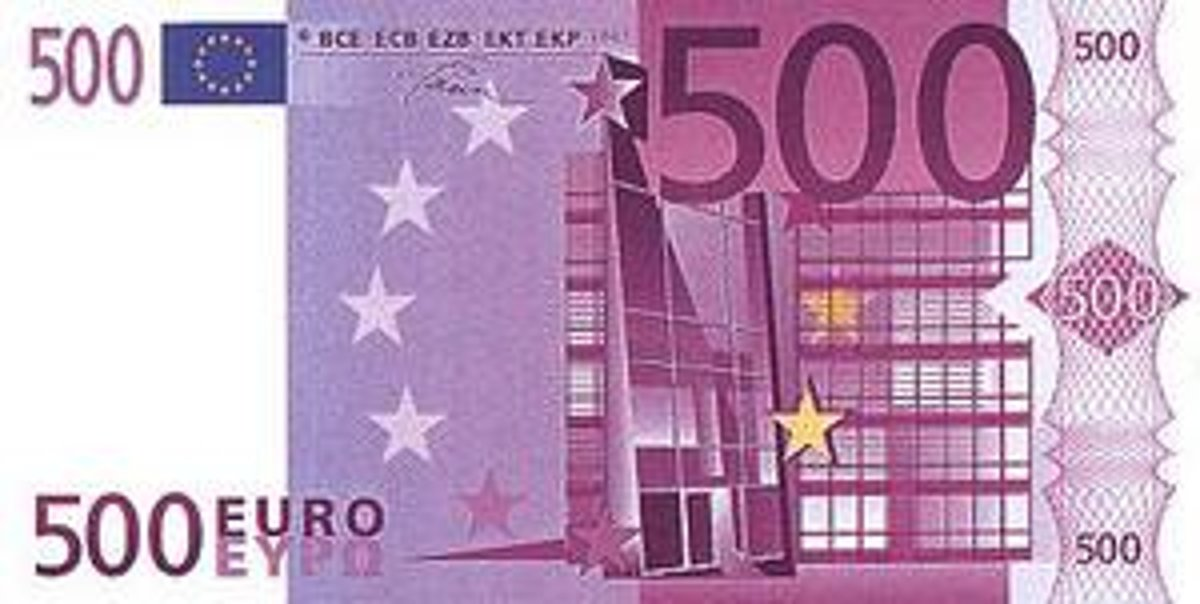 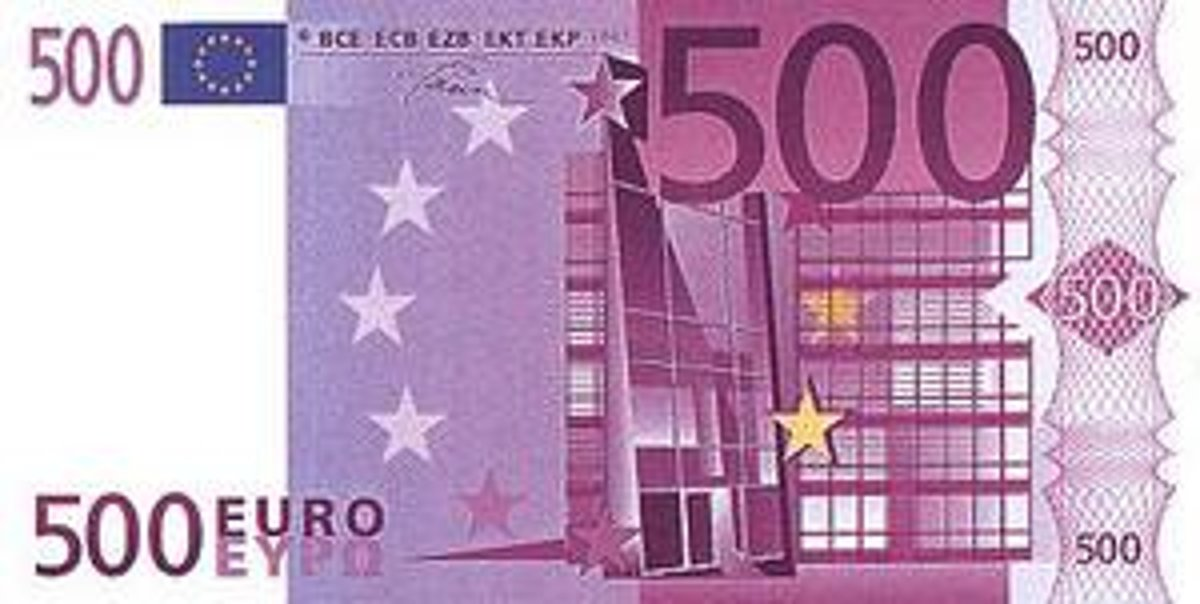 I
J
K
L
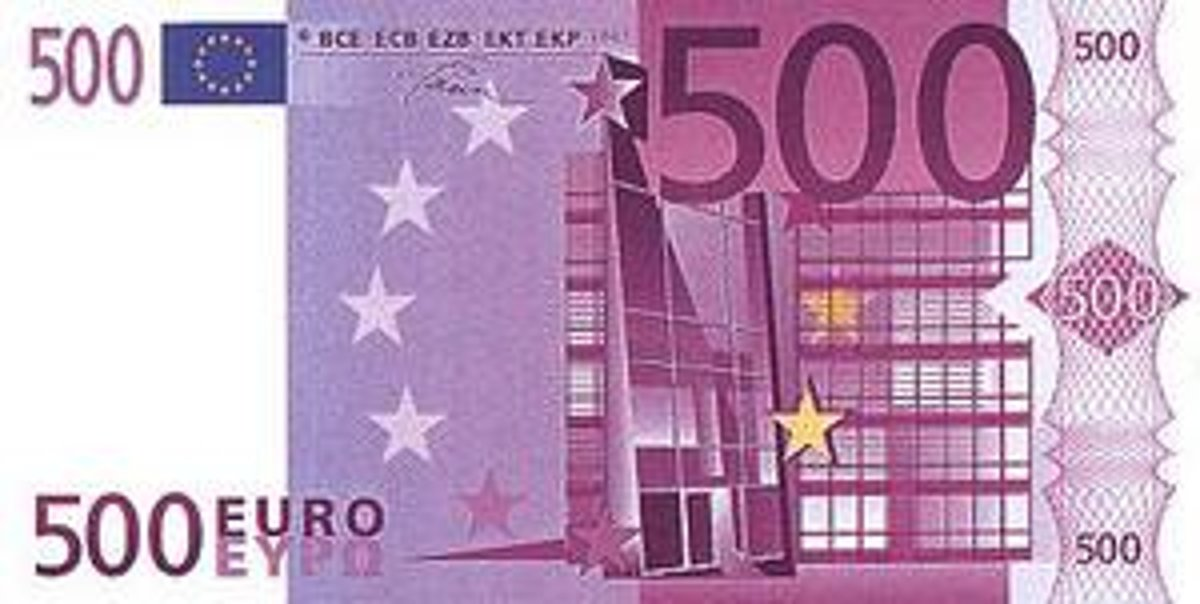 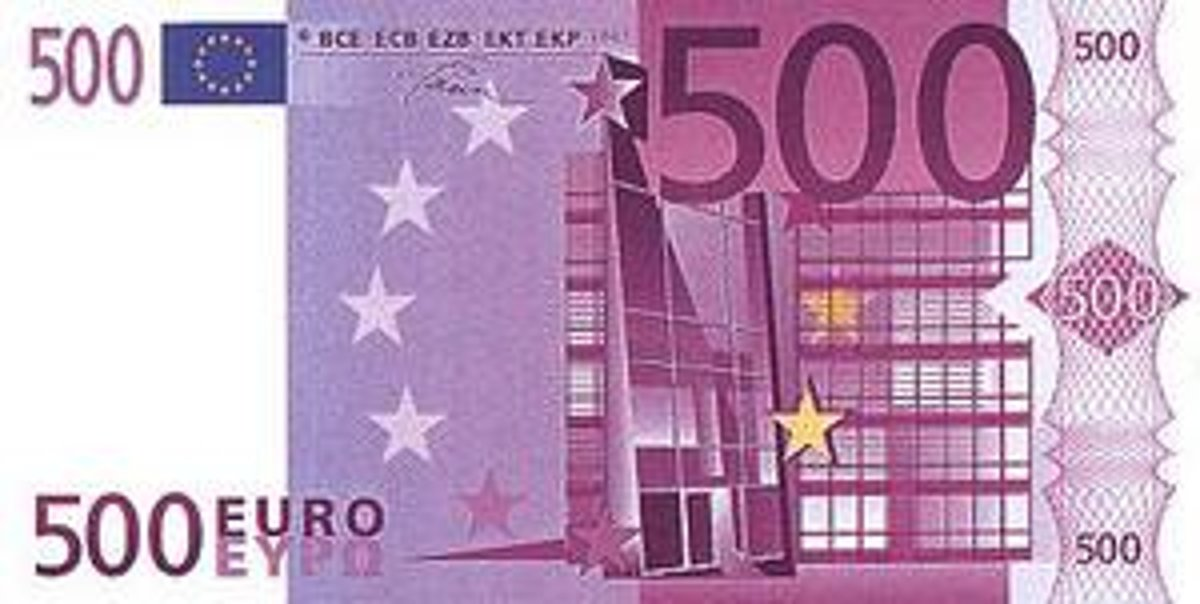 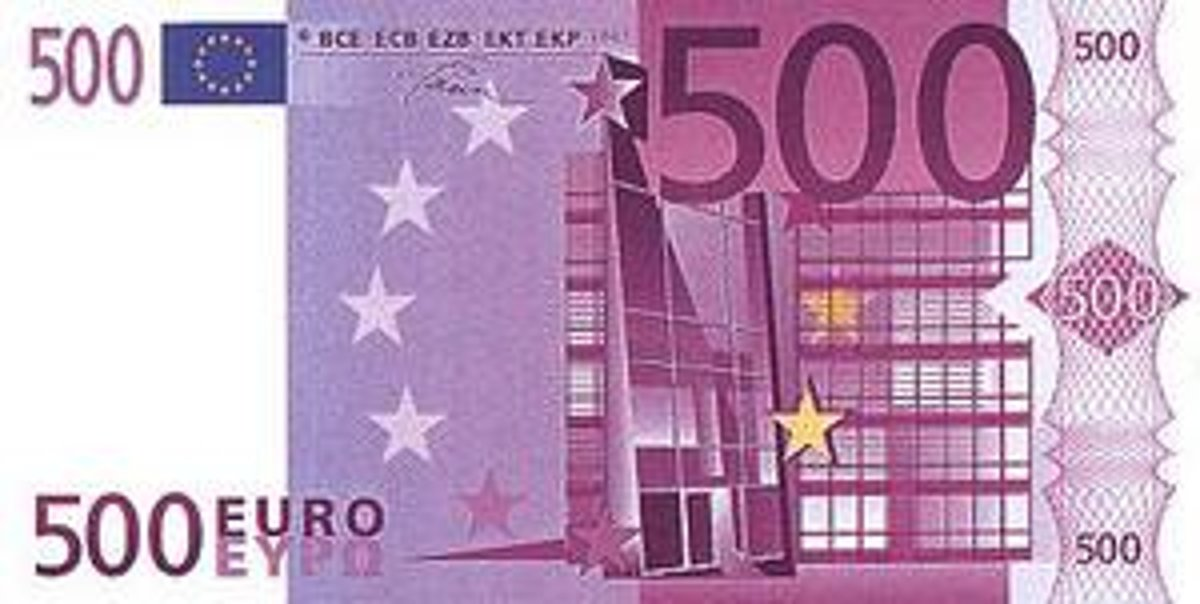 8. V abecednom poradí sú usporiadané slová:
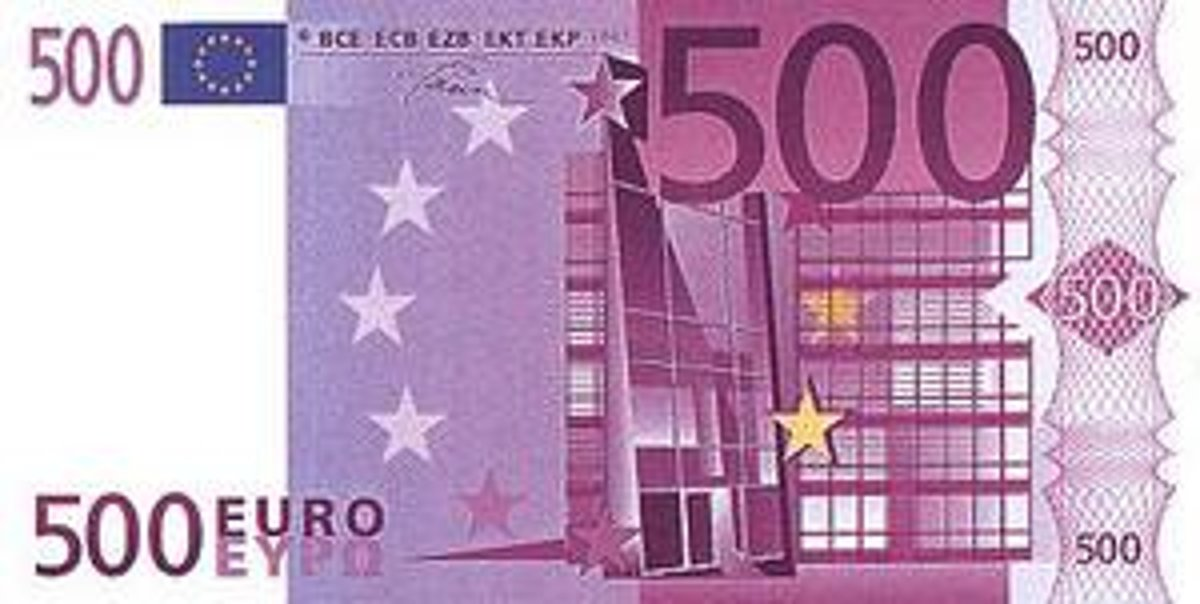 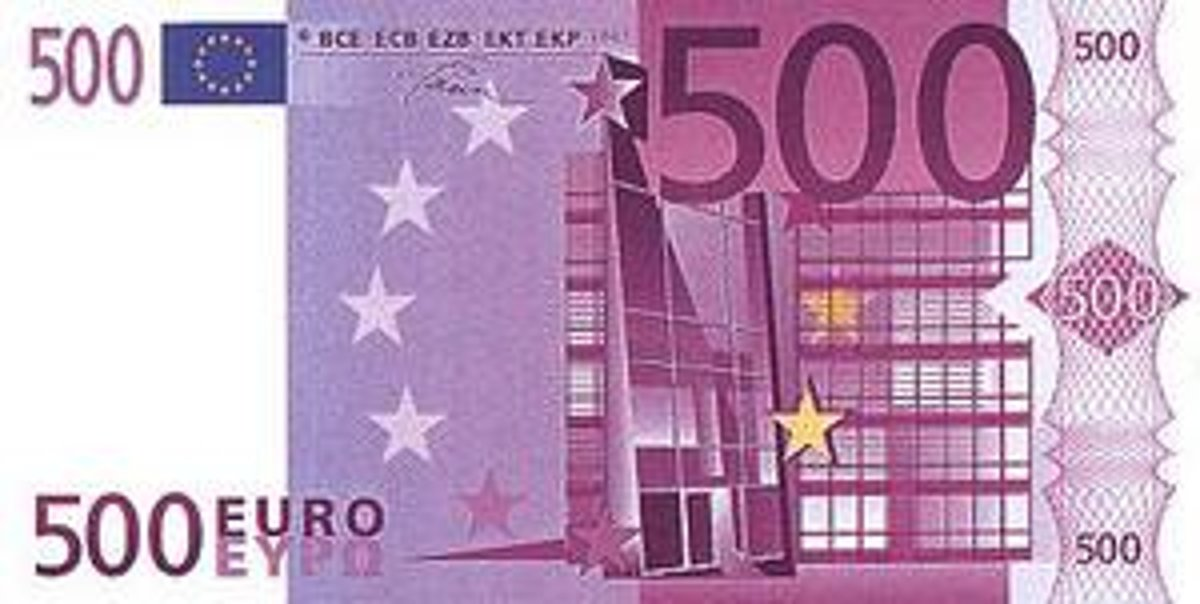 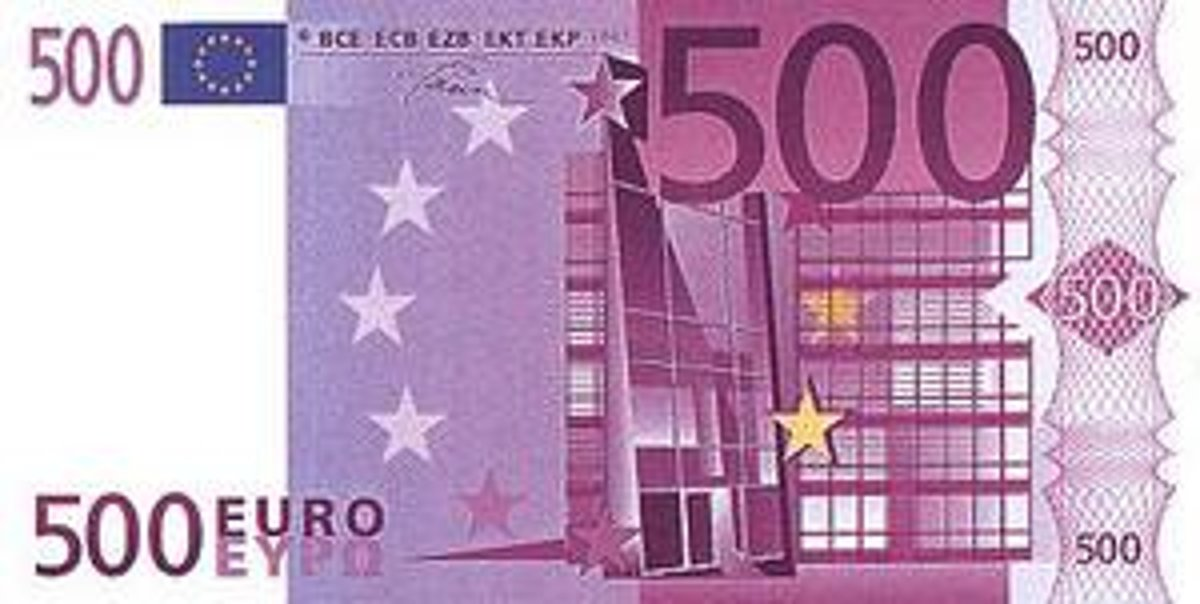 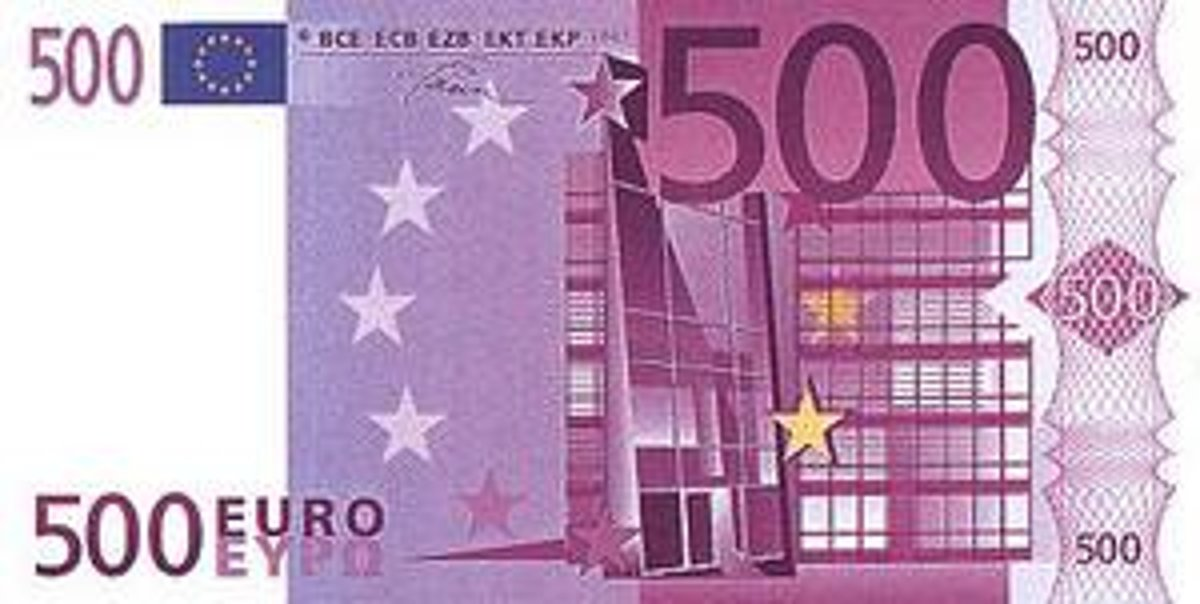 skriňa, hudba, mak
auto, električka, balón 
baran, citrón, dom
Janka, Ferko, Jožko
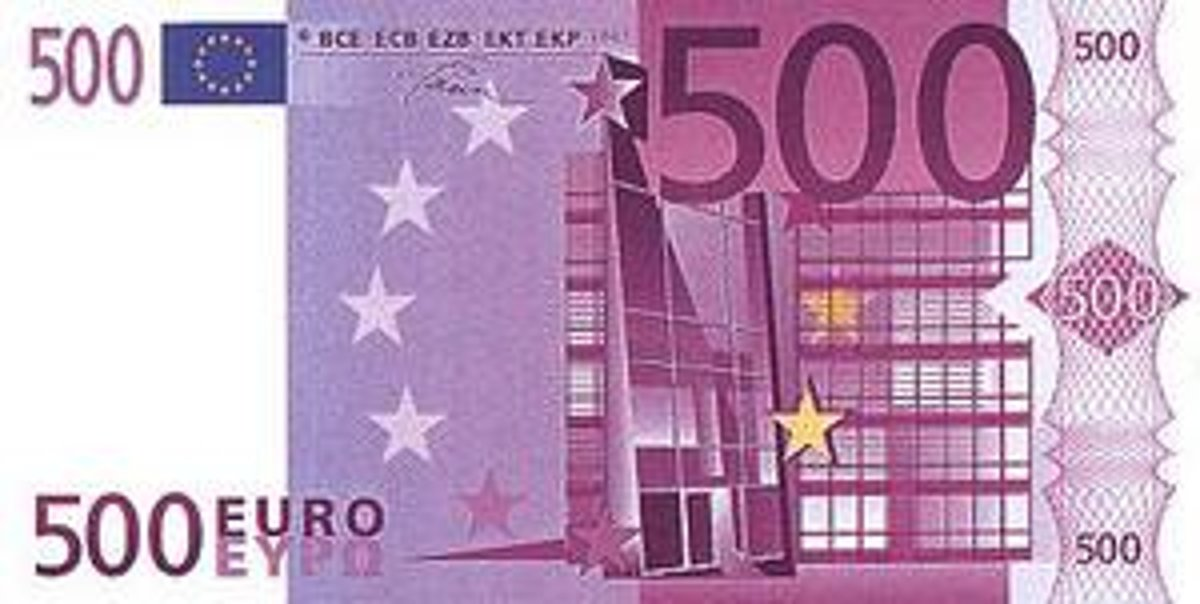 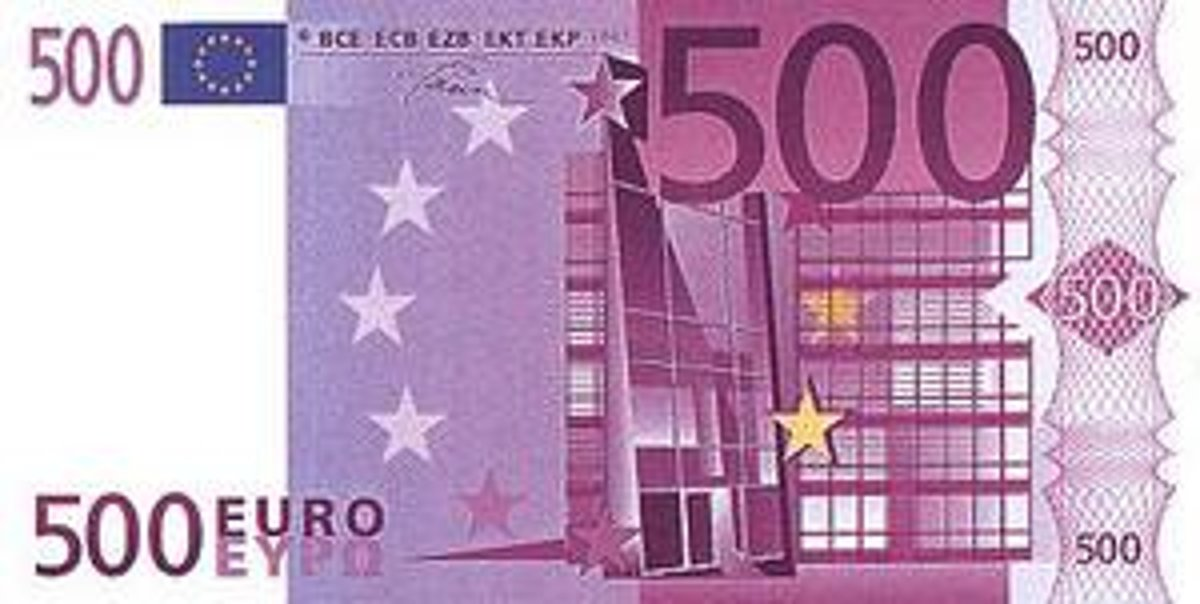 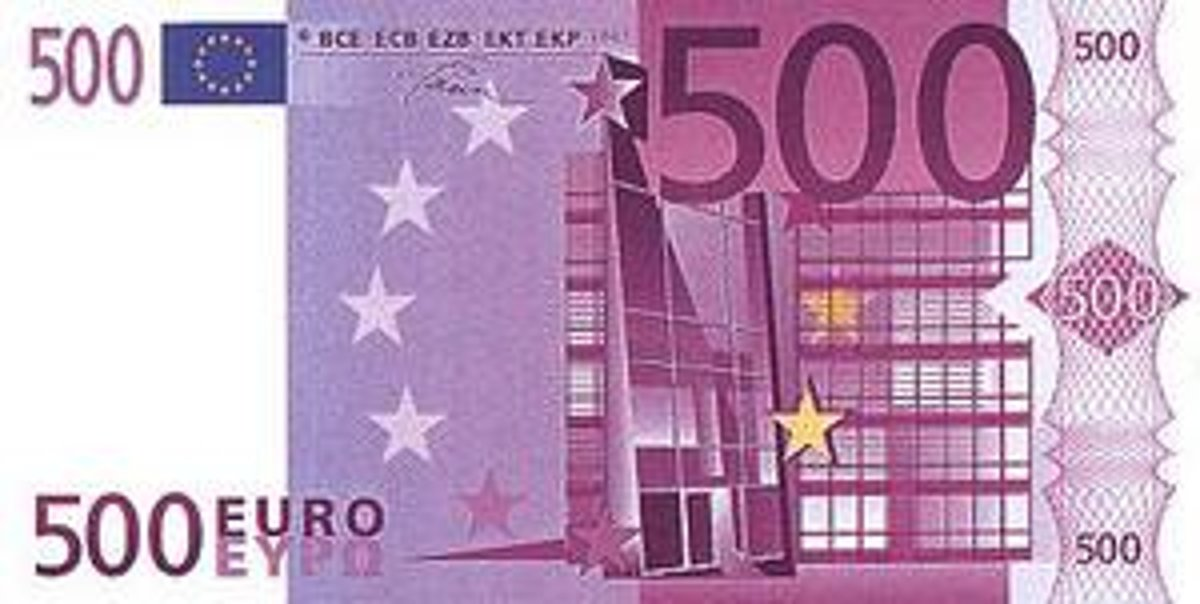 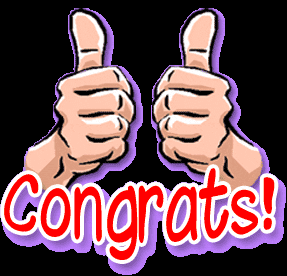